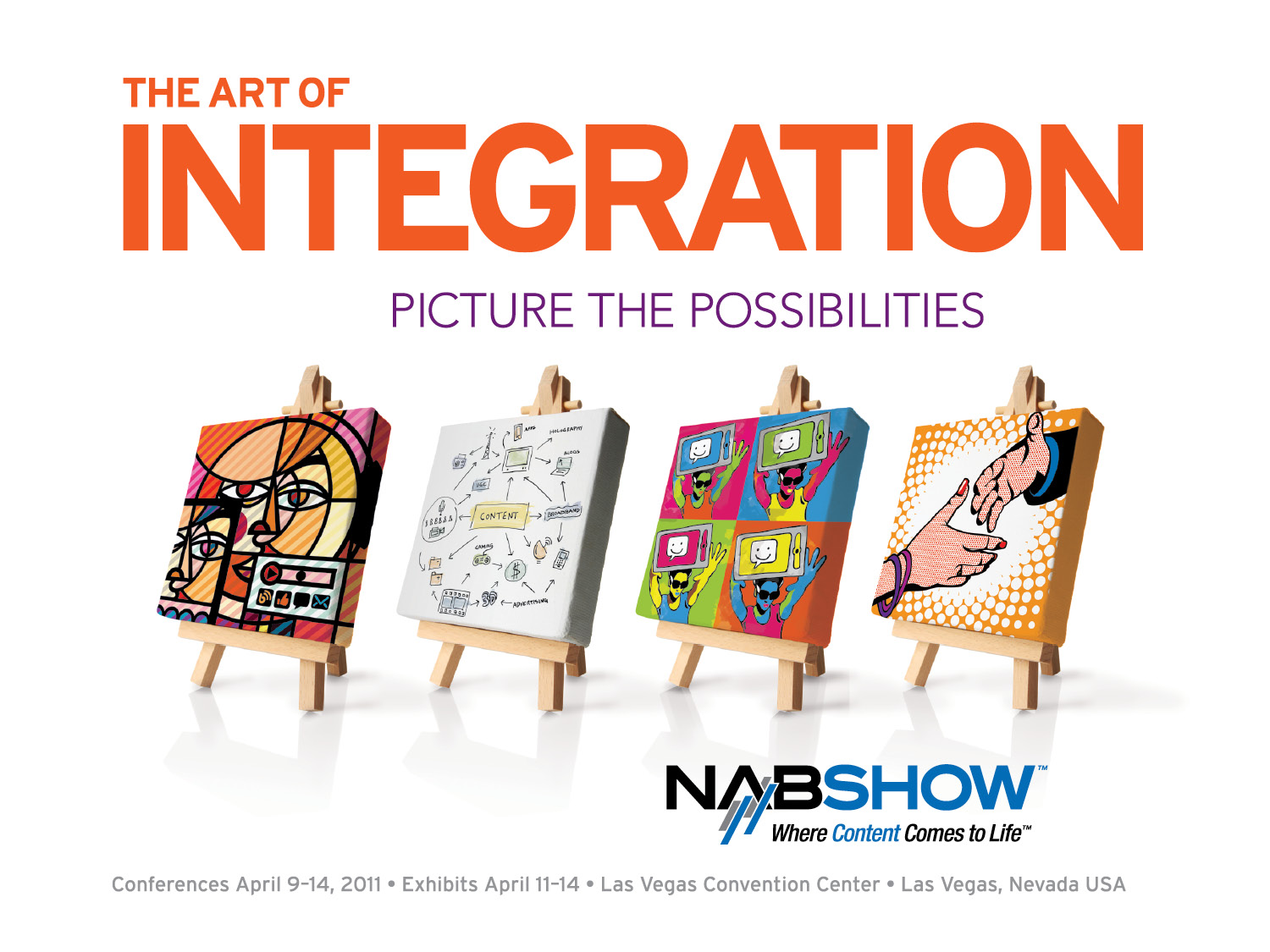 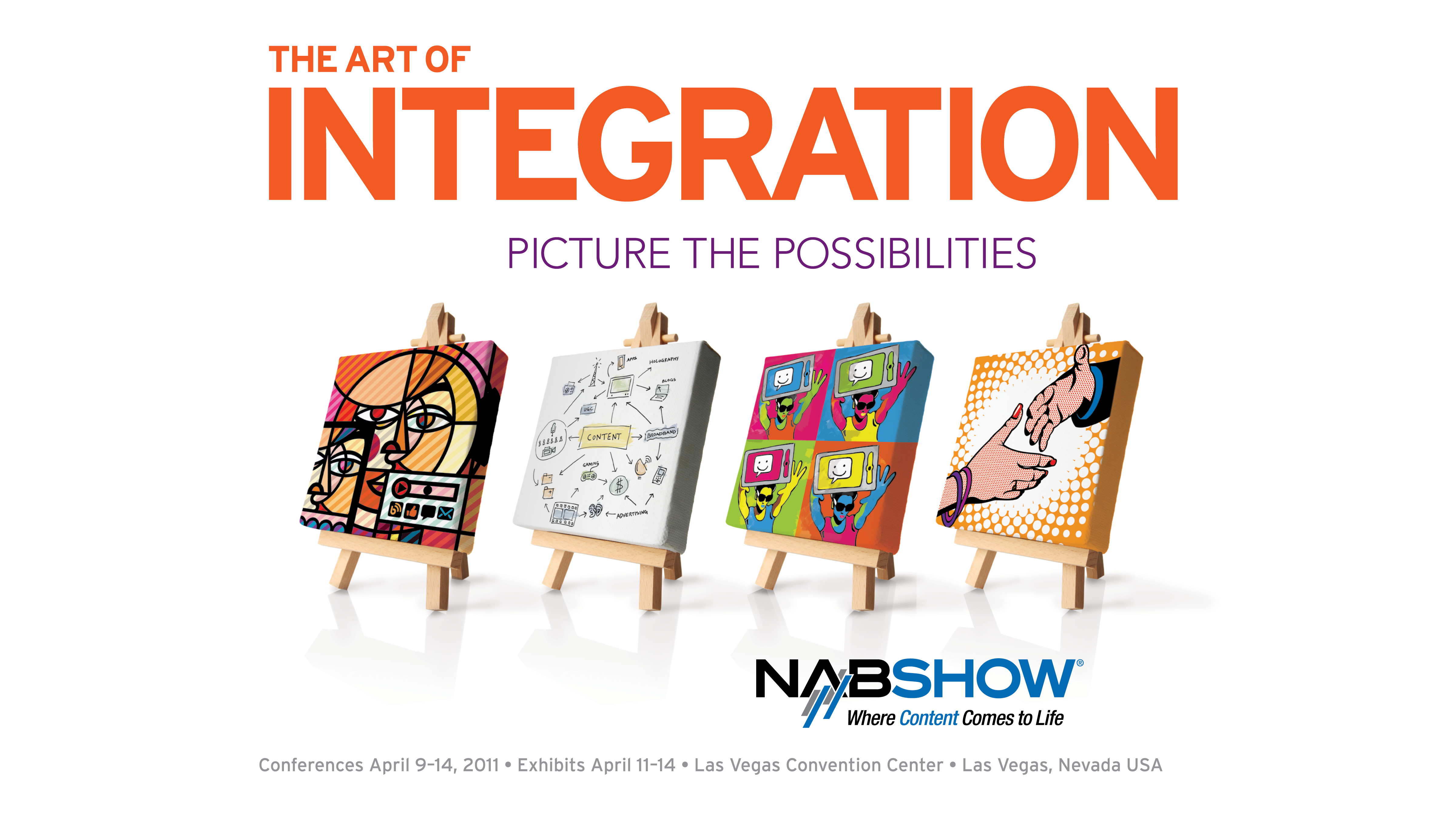 “Drawbacks of Cloud–Delivered Content for Consumer Electronics and Tele-communications Industries: Infrastructure, Disruption, Accountability Issues”
James A Capps
										Comcast Media Center
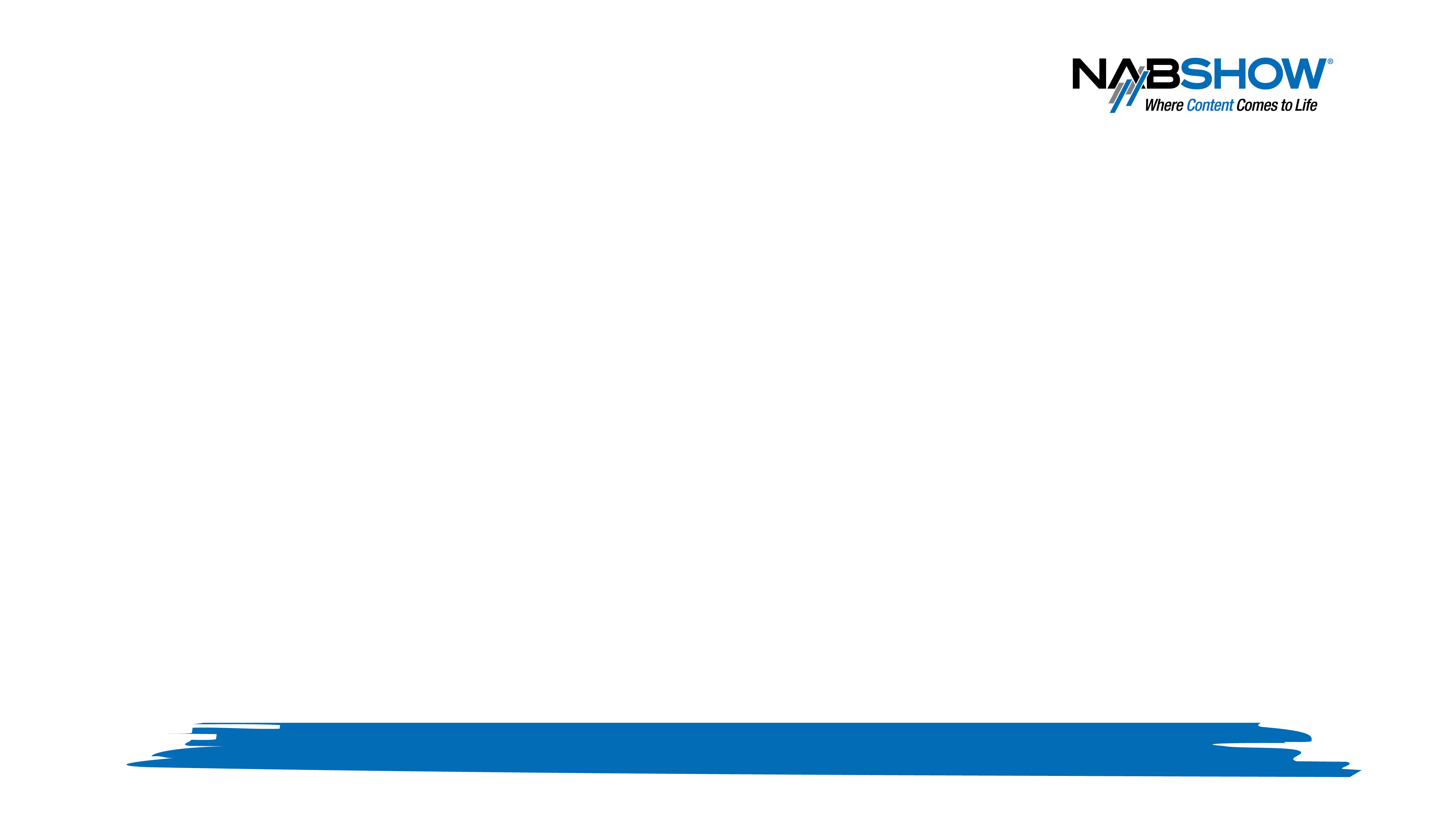 Introduction
Cloud concept in the video domain is not new but uses and capabilities drive its evolution.
What is driving the innovation?
Cost optimization
Economies of scale
Virtualizations
	Business efficiencies
Centralized knowledge based on core expertise
	Transfer of responsibilities
Black box model of systems management
What is Looming on the Horizon?
Lack of standards resulting in QOS issues
Digital rights concerns
Peering issues
Challenge – Quality of Service
Cloud QOS issues
Lack of standards in the equipment space drive costs up and results in compatibility issues
Limited competition and domain expertise (cloud AND video) results in heavy reliance in vendors.
Video issues
Multiple CE devices = multiple codecs =? Multiple clouds?
VOD model drove a lowest common denominator that will not be acceptable today.
Challenge – Rights Management
Multiple issues continue to be evaluated
Network DVRs
Cloud-based media players
Mobile device apps
Still to be addressed
Multiple asset transcodes
MSO boundaries
Shared cloud /  cloud peering
Considerations for Broadcasters
Build vs Buy considerations
Cloud can decentralize equipment and system costs
Resulting in more product channels
Providing a more customized experience
Larger content base for use
Regionalized content becomes nationalized
Longtail content becomes cost effective
Conclusion
Cloud concepts continue to ride the hype-curve
Large industry backers such as Comcast continue to push the technology
Issues related to maturity and fundamental video- based business models need to be resolved to maximize ROI.
Conclusion
Large industry backers such as Comcast continue to push the technology
Issues related to maturity and fundamental video- based business models need to be resolved being worked to maximize ROI.
Cloud concepts continue to ride the hype-curve, but real value is there
Choose your cloud, peers and partners carefully!